Thyroid Examination
Dr. Osama ShattarahIntroductory Course 2022
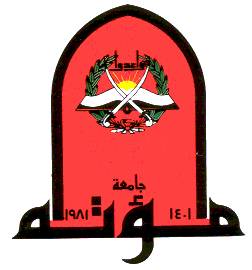 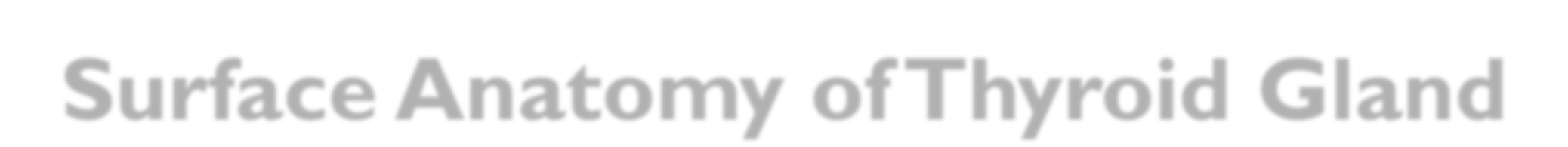 Surface Anatomy of Thyroid Gland
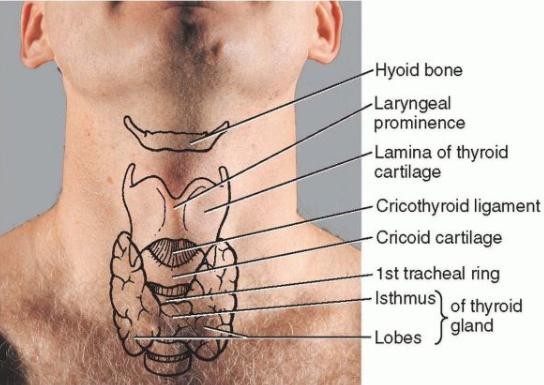 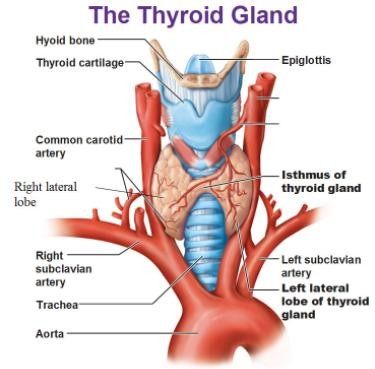 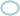 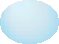 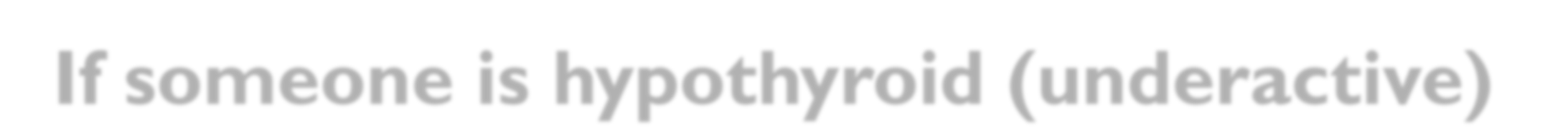 If someone is hypothyroid (underactive)  what happens to their TSH,T3 and T4  levels?
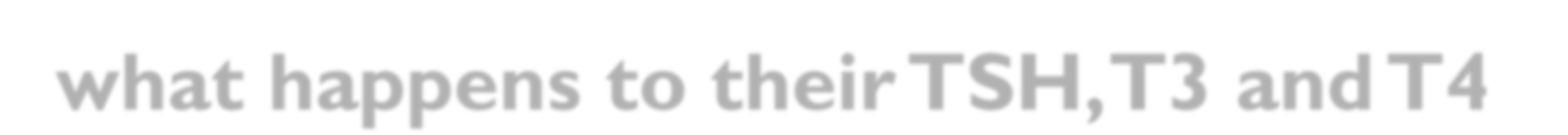 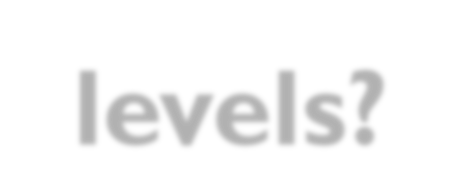 TSH

T3 and T4
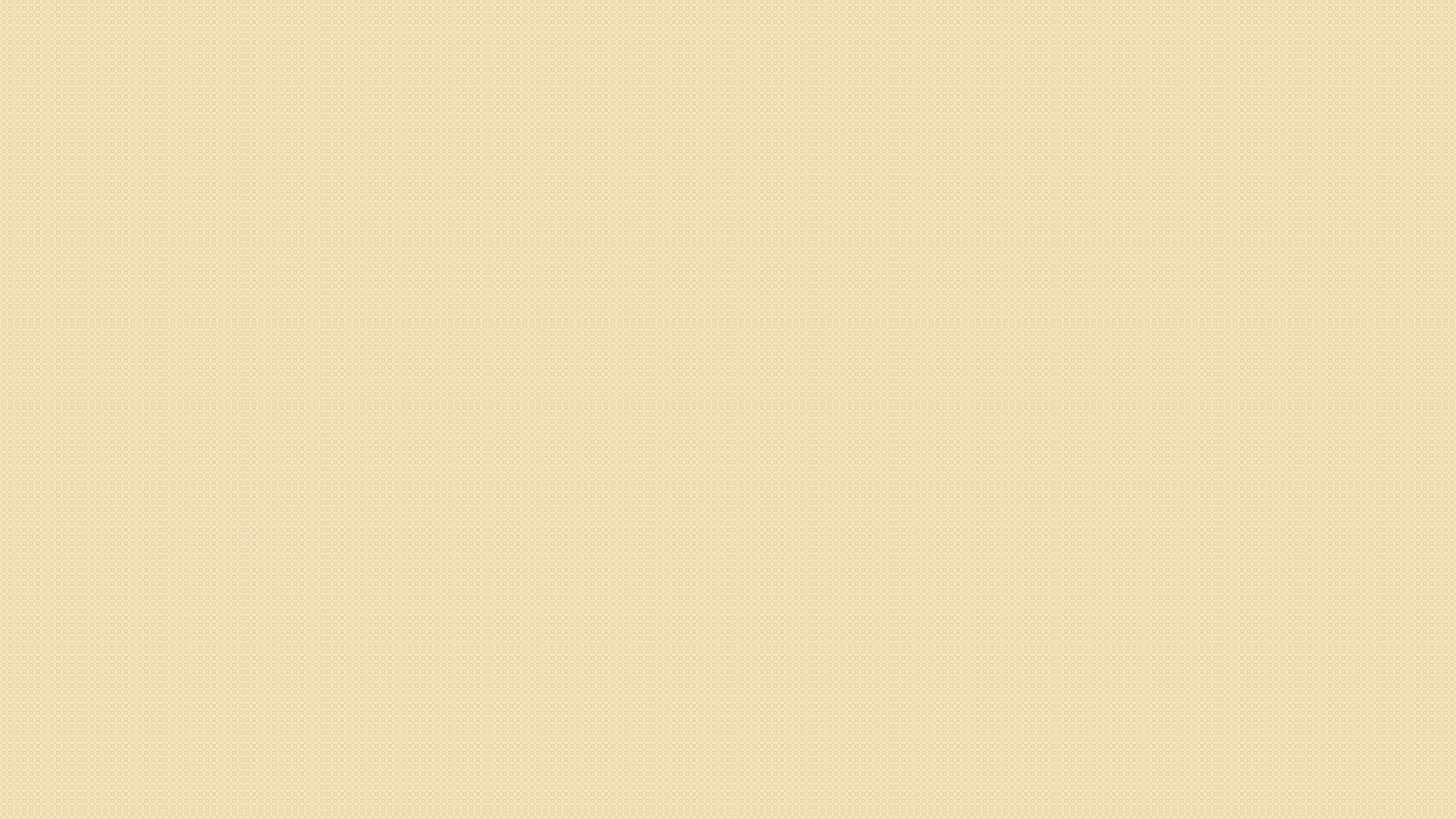 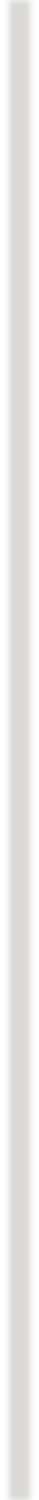 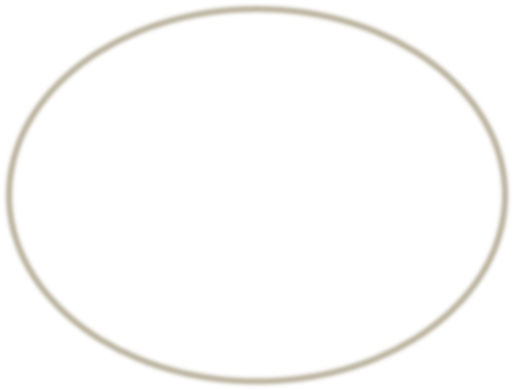 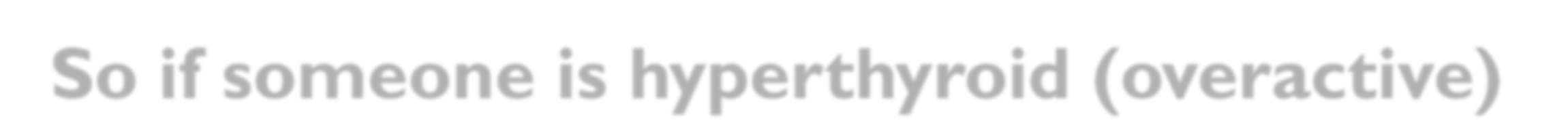 So if someone is hyperthyroid (overactive)  what happens to their TSH and T3,T4  levels?
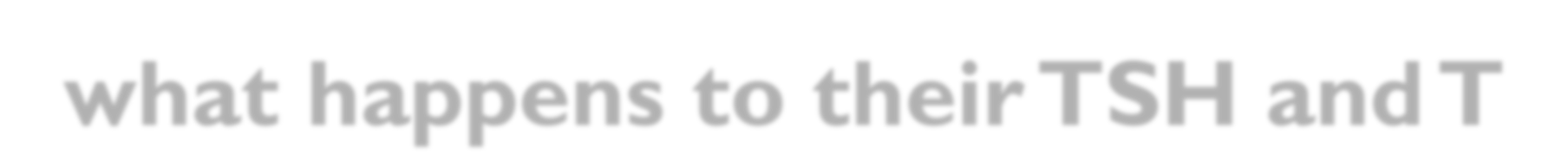 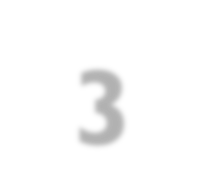 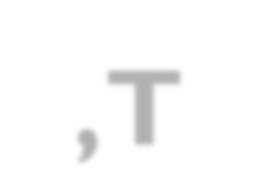 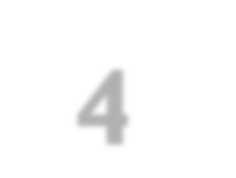 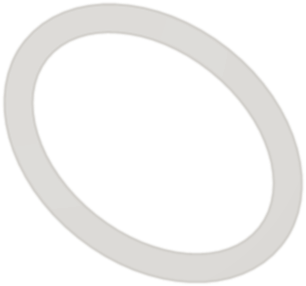 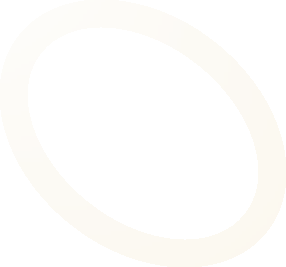 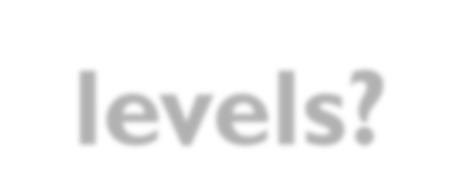 TSH

T3 and T4
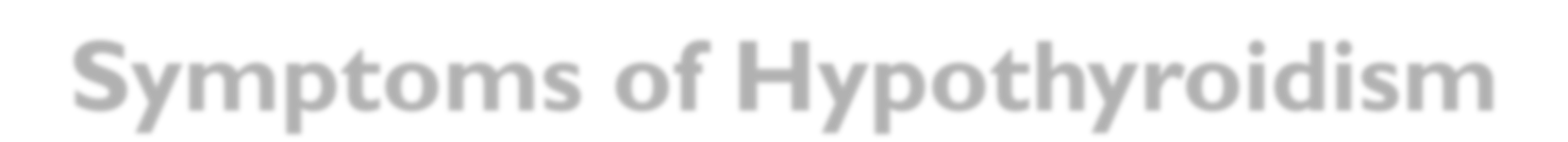 Symptoms of Hypothyroidism
(Commonest cause Autoimmune Hashimoto’s Thyroiditis)
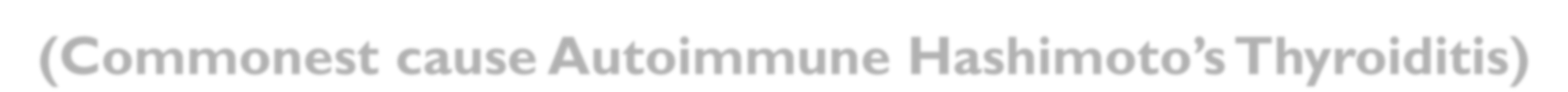 Tiredness, fatigue and lethargy
Psychological – poor memory, concentration and low mood
Weight gain
Neck swelling
Hoarse voice
Puffy face and hands (peri-orbital swelling)
Dry skin
Hair loss
Cold intolerance
Constipation
Menorrhagia / infertility
n.b. hypothyroidism may present as hypercholesterolaeamia –  always check TFT if first time of finding someone with hypercholesterolaemia
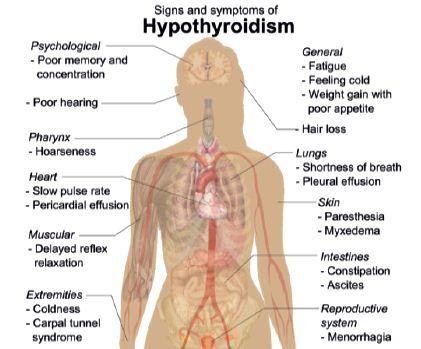 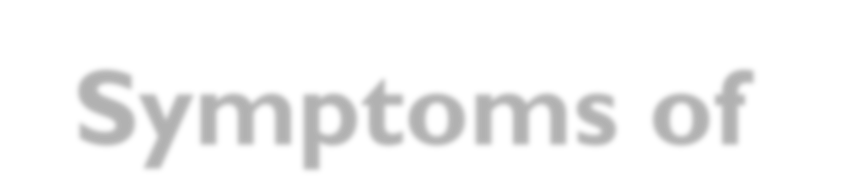 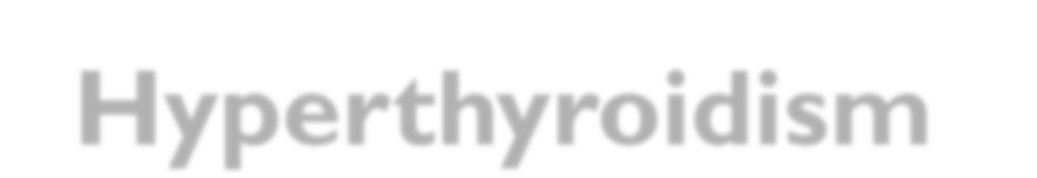 Symptoms of Hyperthyroidism
(Grave’s Disease commonest cause)
Agitated, `on edge’, nervous
Excessive tiredness (poor sleep)
Neck swelling (goitre)
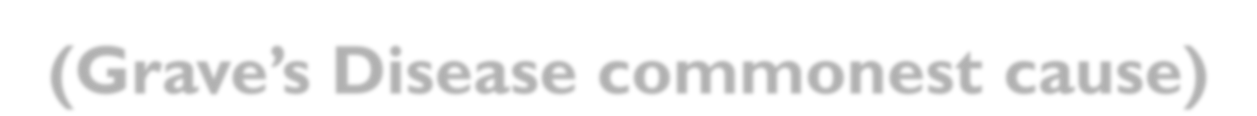 Eye symptoms
protruding eye (exophthalmos, proptosis)
red painful eye (conjunctivitis)
double vision (diplopia)
Tremor
Palpitations (tachycardia, atrial fibrillation)
Weight loss and increased appetite
Heat Intolerance and excessive sweating
Muscle weakness
Diarrhoea
Irregular or no periods (oligomenorrhoea)
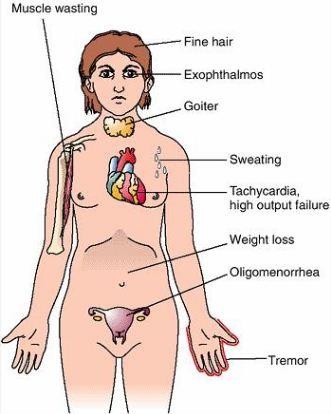 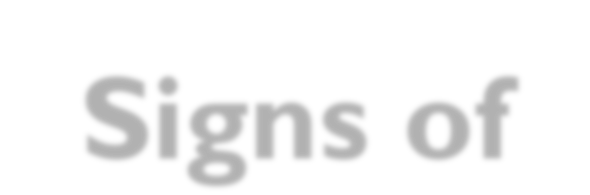 Signs of  Hyperthyroidism
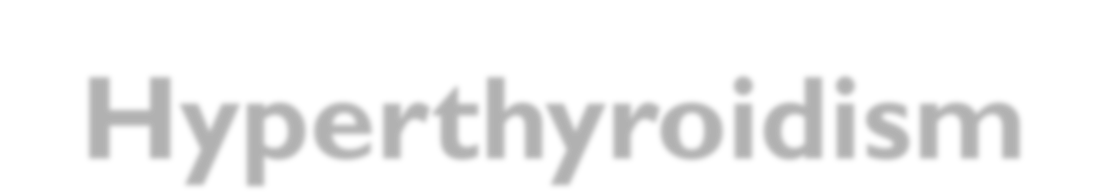 Summary
Hypothyroidism  Everything slows down!  Slower pulse
Slower metabolism – gain weight  Slower bowels – constipation  Slower reflexes - hyporeflexia
Hyperthyroidism  Everything speeds up!  Faster pulse
Faster metabolism – loss weight  Faster bowels – diarrhoea  Faster reflexes - hyperreflexia
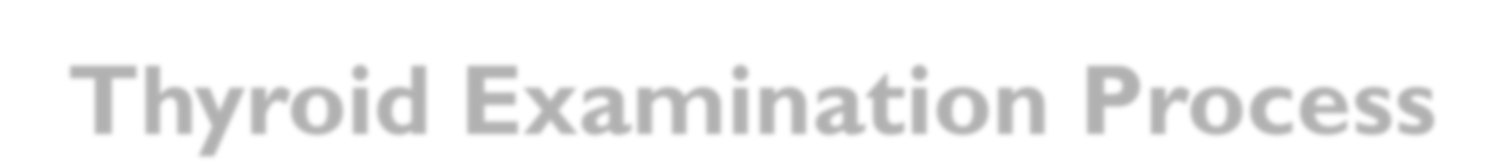 Thyroid Examination Process
Introduction, consent and explanation with request for neck  exposure
General Examination
general appearance - agitated or lethargic, tired?
check weight (weight gain or loss?)
finger swelling + clubbing (acropachy), wrist swelling (carpal tunnel
syndrome)
fine tremor (hands outstretched)
dry or sweating skin and palmar erythema
hair loss (loss in outer 1/3 eyebrows)
Pulse (rate and rhythm) – tachycardia, bradycardia or atrial  fibrillation?
BP – raised in hyperthyroidism
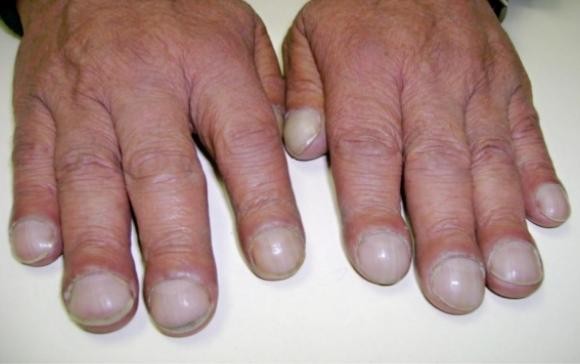 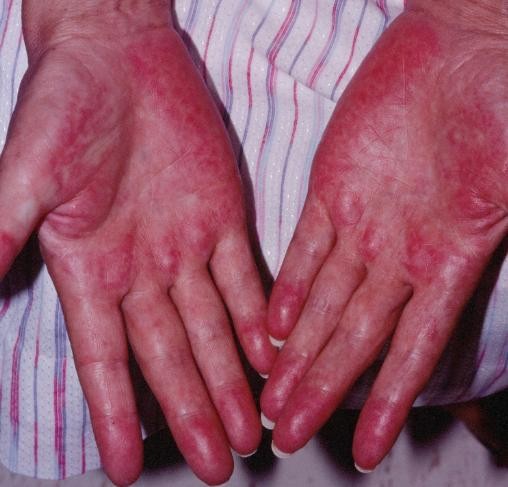 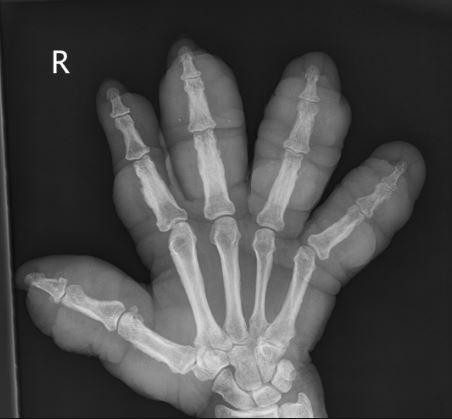 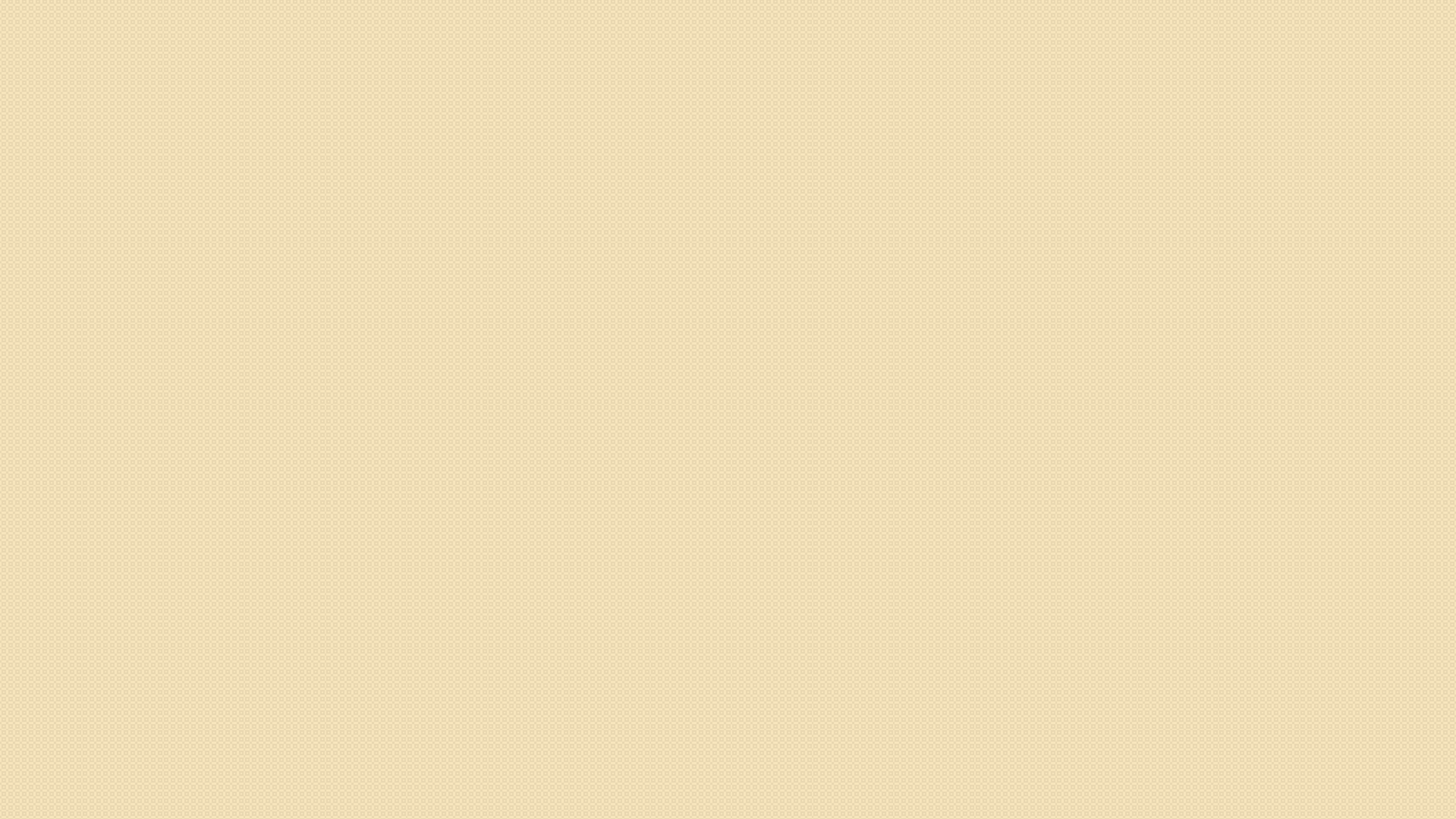 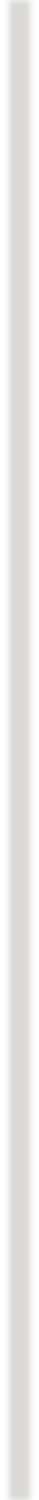 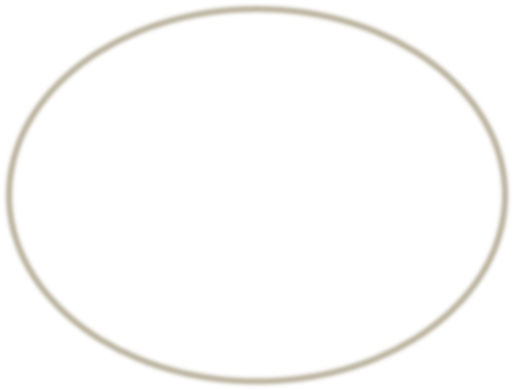 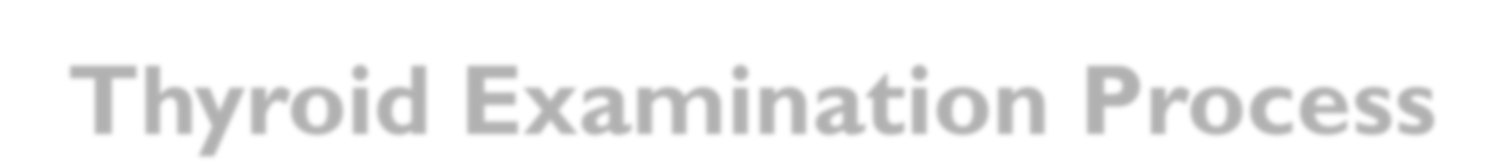 Thyroid Examination Process
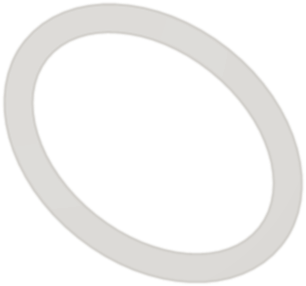 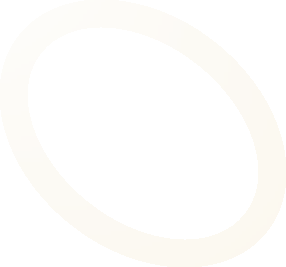 Eye Examination
exophthalmos and proptosis – (look over top of head and  lateral view for eyeball protrusion)
Chemosis (red eye)
periorbital swelling
lid retraction and lid lag (asks patient to follow finger  downwards)
diplopia on lateral or vertical gaze (use H pattern)
exophthalmos and proptosis
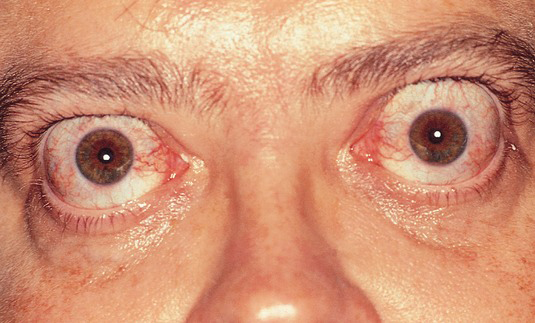 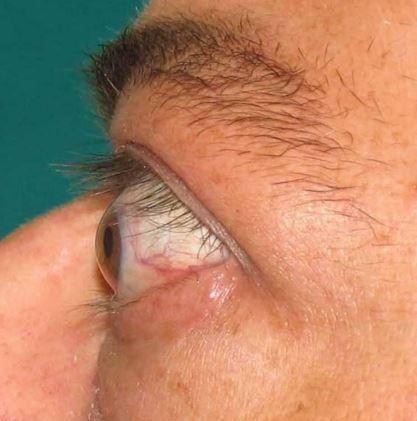 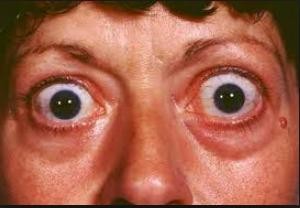 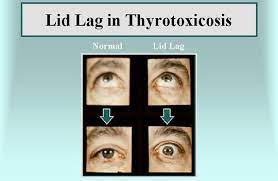 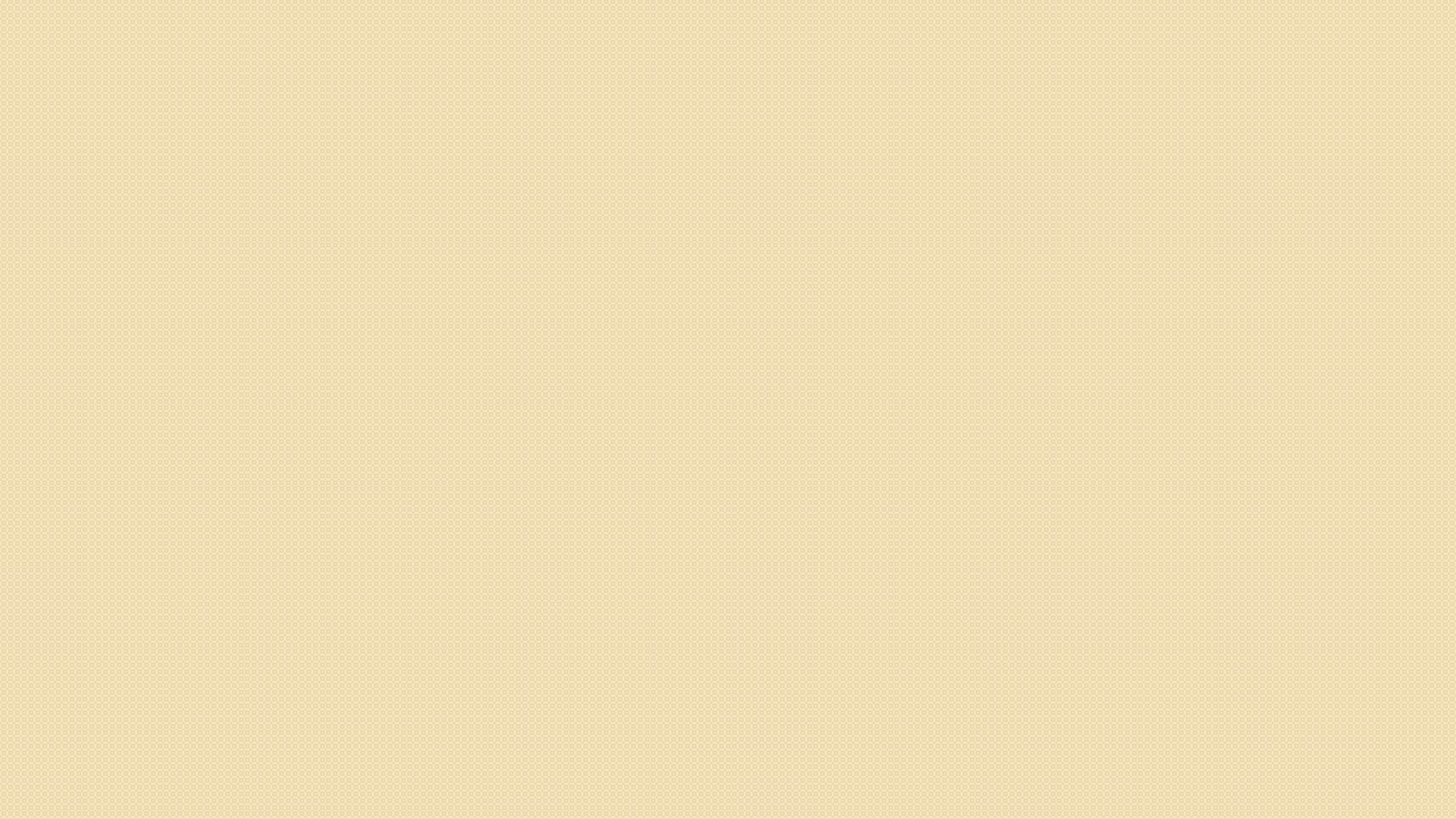 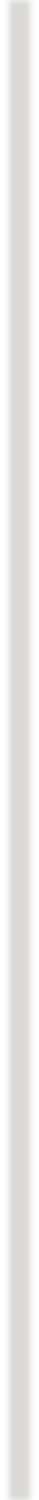 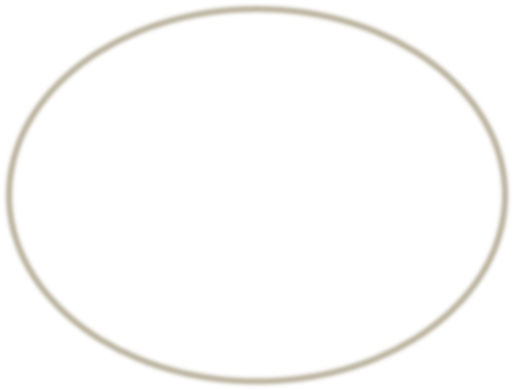 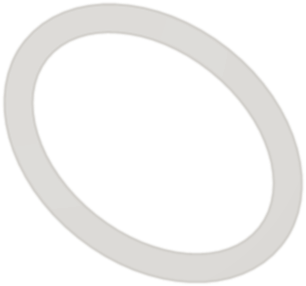 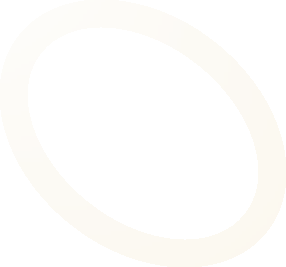 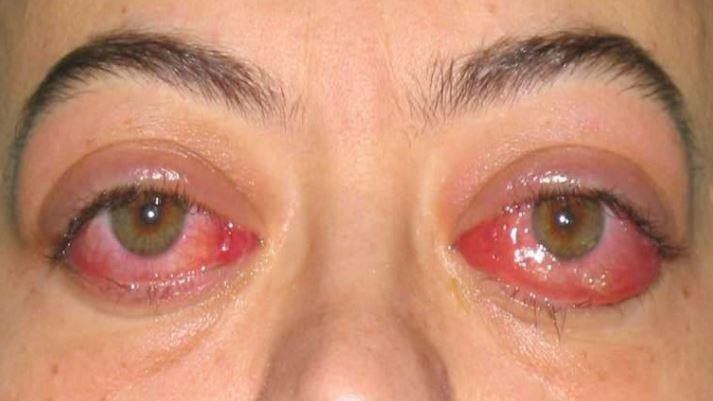 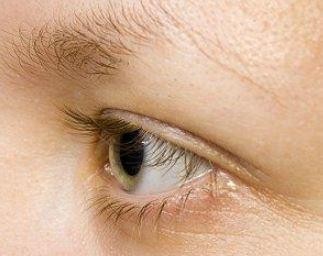 Loss of the lateral eye brow
Chemosis (red eye)
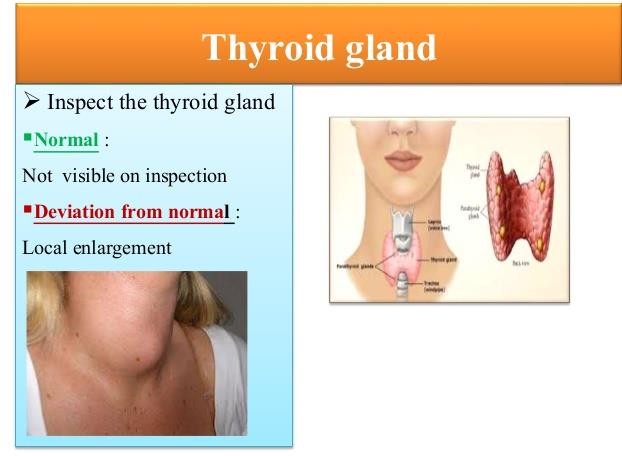 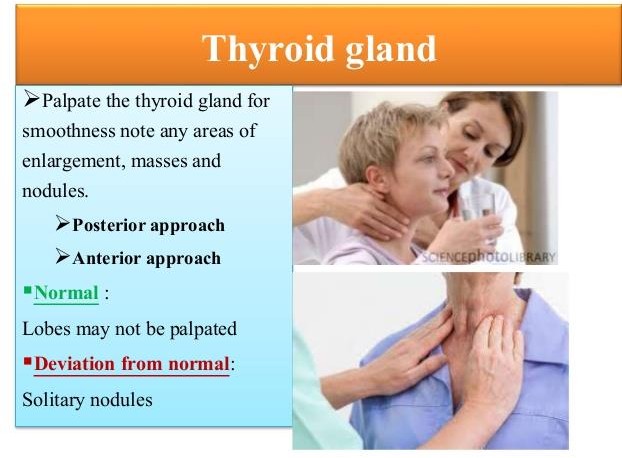 Thyroid Inspection:
Inspect thyroid gland from front and side (scars, thyroid lumps  and lymph nodes)
ask patient to swallow glass of water and stick out tongue  (looking for swelling)
Thyroid Palpation:
Ask if any pain before palpation
Stand behind patient and correctly locate thyroid gland
Use middle and index fingers of both hands to assess  symmetry of thyroid gland lobes
🞄	If thyroid swelling ?global or unilateral
🞄	If thyroid lump(s)	?unilateral or multi-nodular
Ask patient to drink glass of water and stick out tongue
Check for palpable thrills
Check for cervical lymphadenopathy
Pemberton's sign
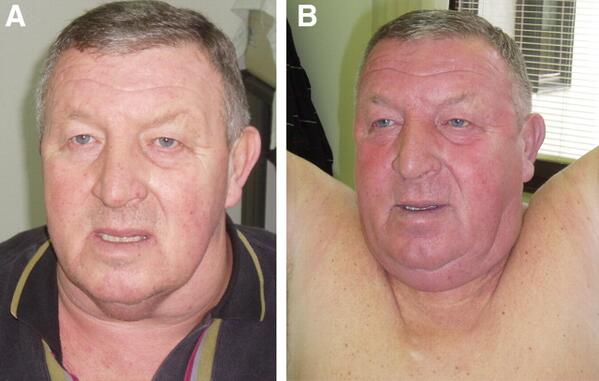 - Tests the presence of latent pressure in the thoracic inlet
- positive Pemberton's sign :facial congestion and cyanosis, as well as respiratory distress after 1 min.
-Indicative of superior vena cava syndrome (SVC), commonly the result of a mediastinumal mass. Although the sign is most commonly described in patients with substernal goiters
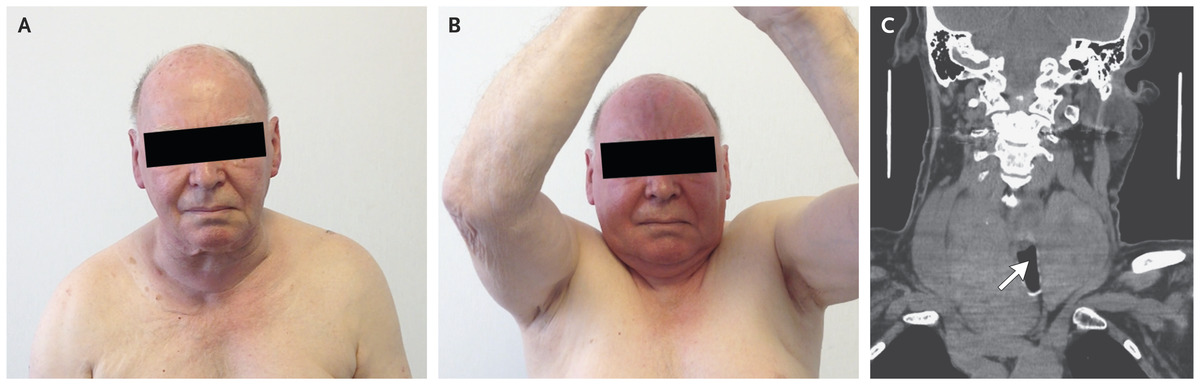 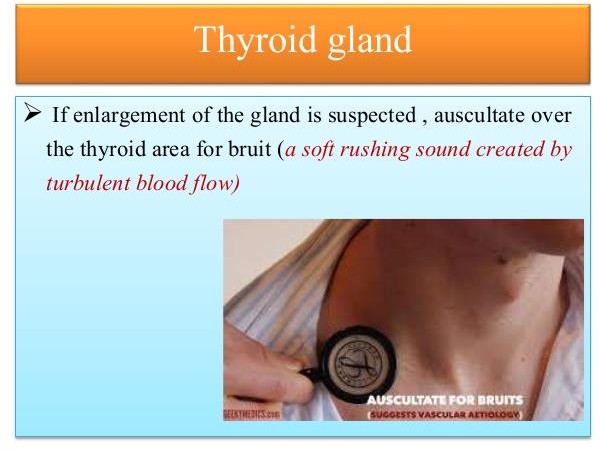 Thyroid Percussion:
check for any thyroid gland enlargement
🞄 sternoclavicular edge to retrosternal area
Thyroid Auscultation:
listen for carotid bruits bilaterally
Extra considerations
check reflexes
Proximal muscle weakness
consider checking for cardiomegaly
consider checking for pleural effusion and ascites
check for pretibial swelling
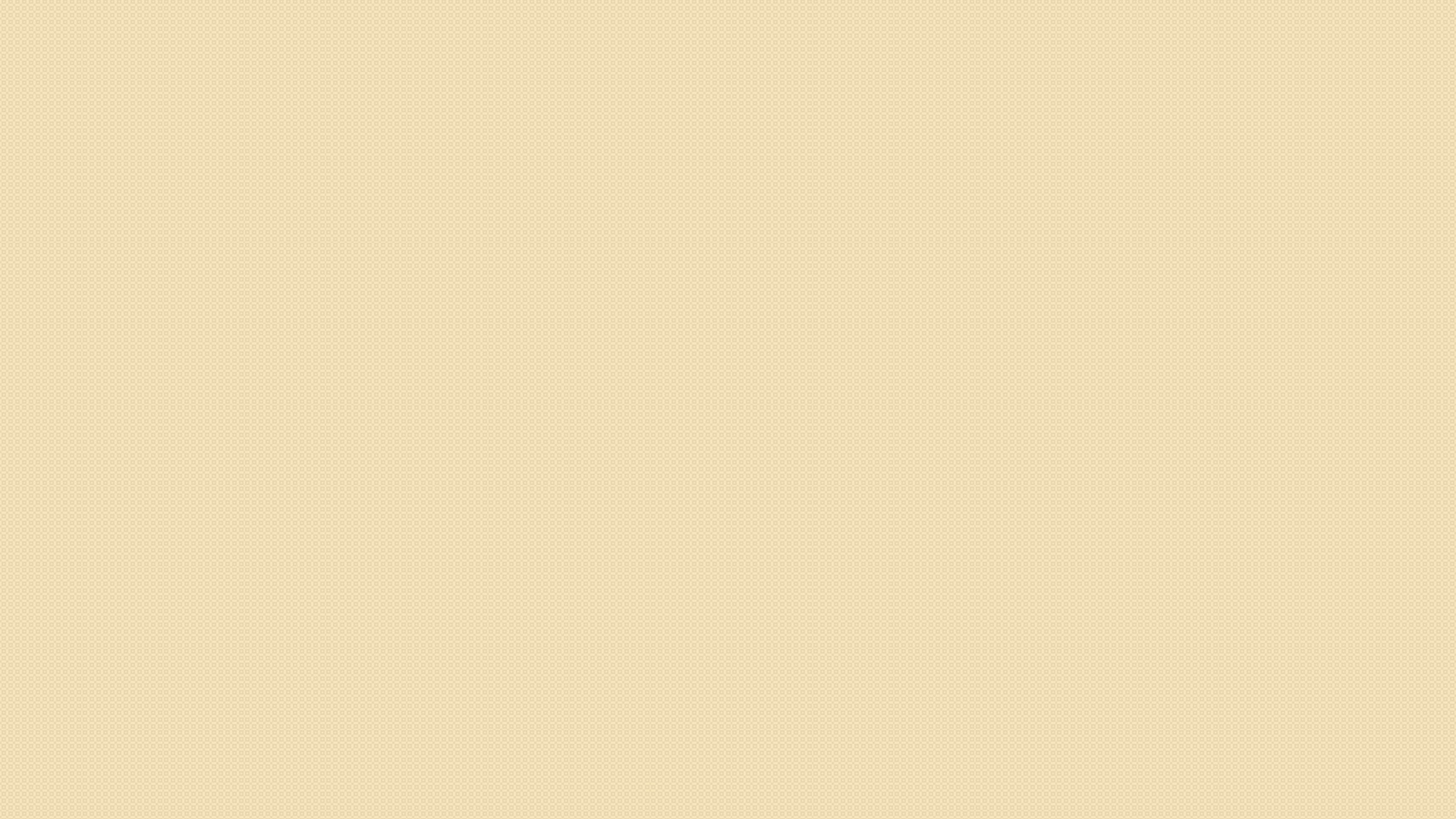 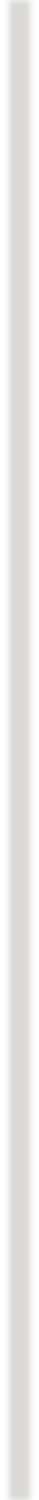 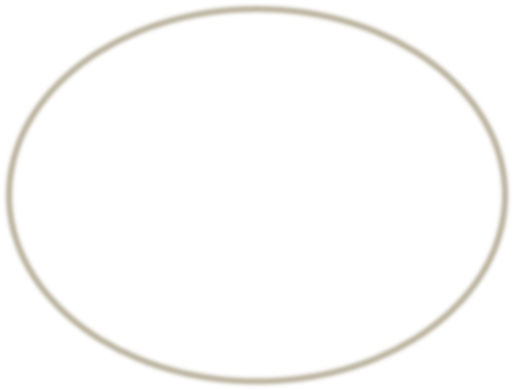 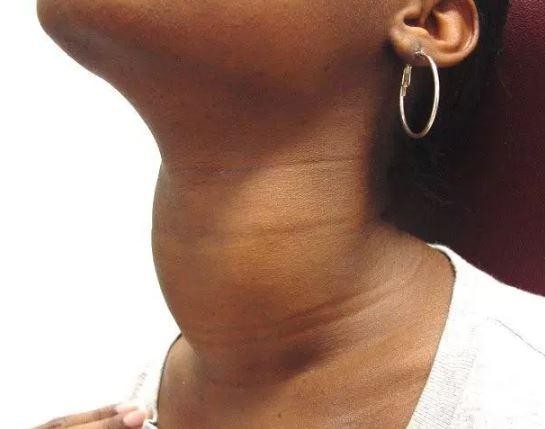 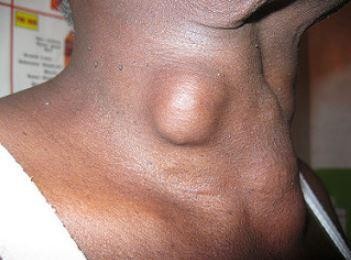 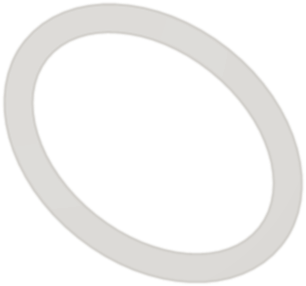 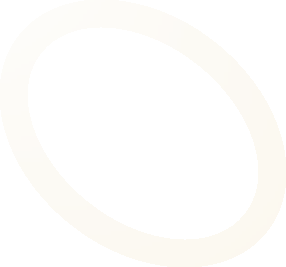 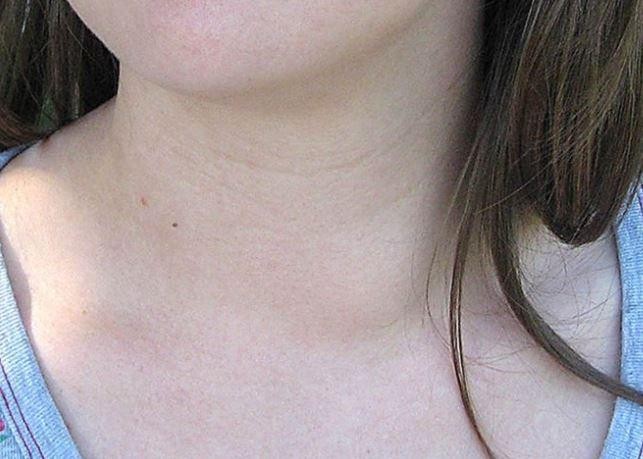 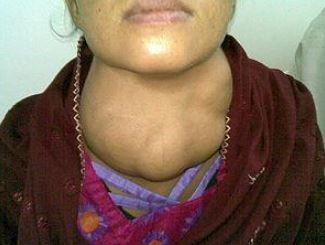 peritibeal mixedema in Graves disease
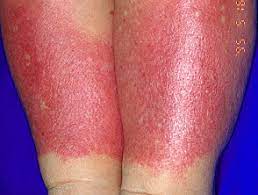 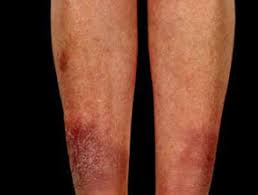 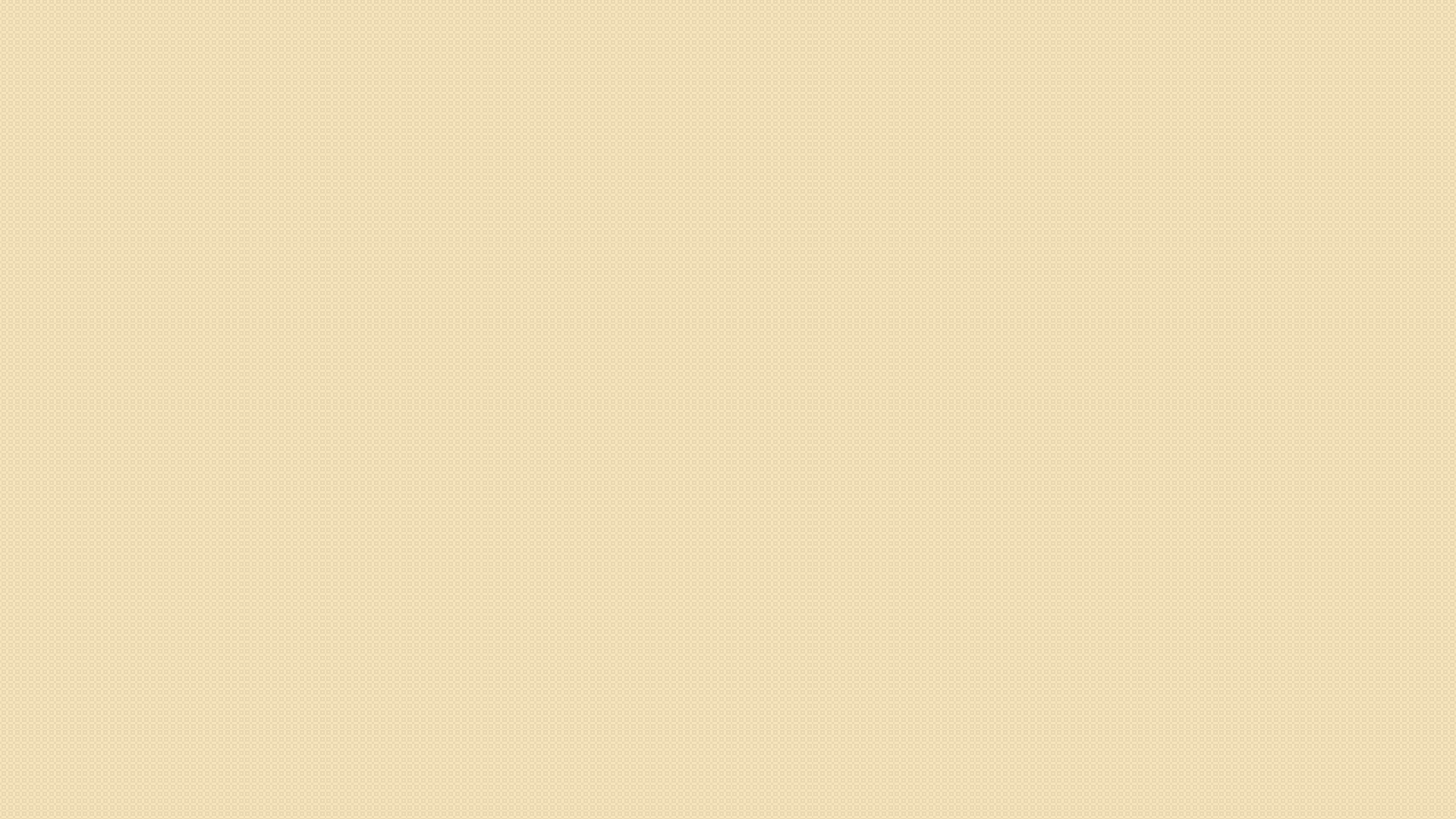 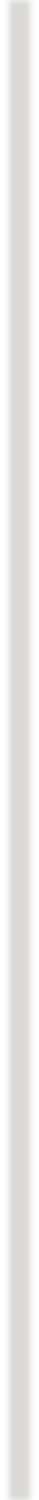 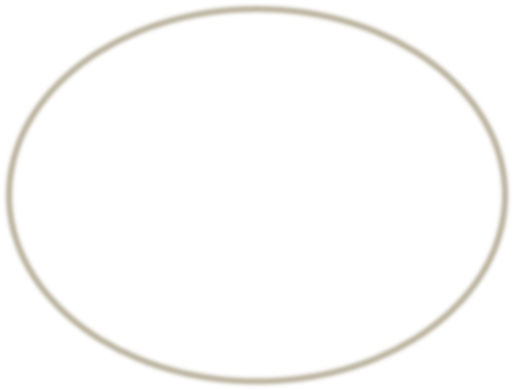 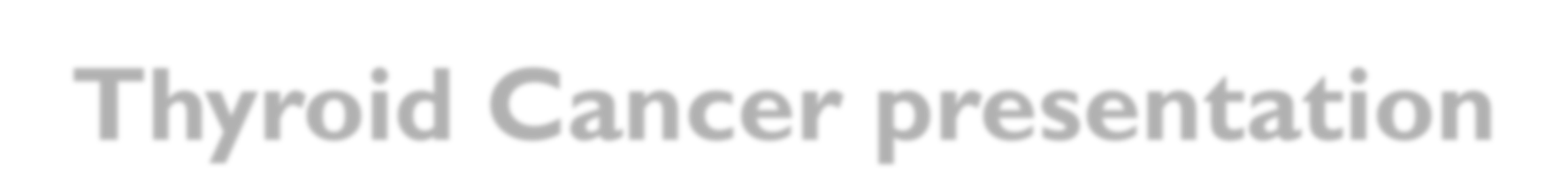 Thyroid Cancer presentation
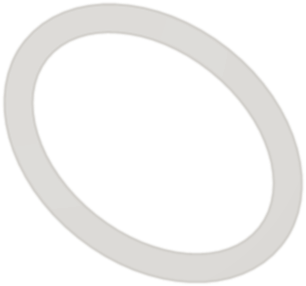 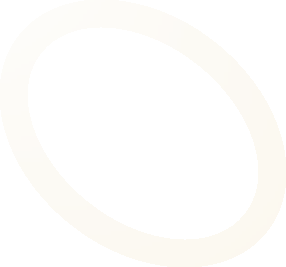 Higher risk thyroid malignancy if thyroid nodule under age of  20 and over age of 70 (normally only 5% of all thyroid lumps)
Red flag features:
Child with thyroid nodule
Unexplained hoarseness or voice change with goitre
Painless mass enlarging rapidly over a few weeks
Palpable cervical lymphadenopathy
FHx of thyroid or endocrine tumour
Previous irradiation
Persistent neck pain lasting several weeks
Thyroid disease approach
Triple assessment :

History.
Physical examination.
Investigation:
Thyroid function test 
Ultrasound  FNA
Ultrasound
Normal
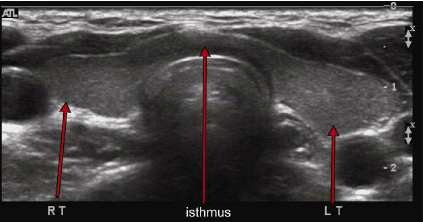 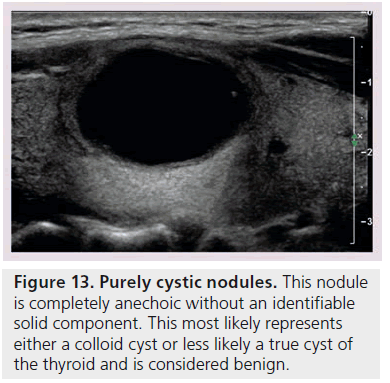 Cyst
Solid Nodule
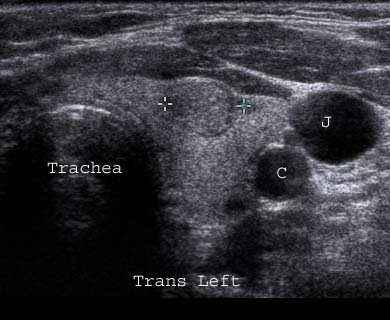 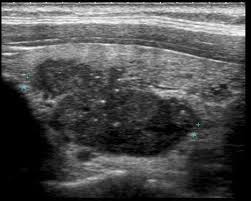 Malignant Nodule
Benign nodule
FNA
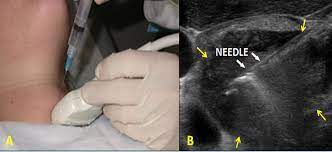